Why should we stop shark finning?
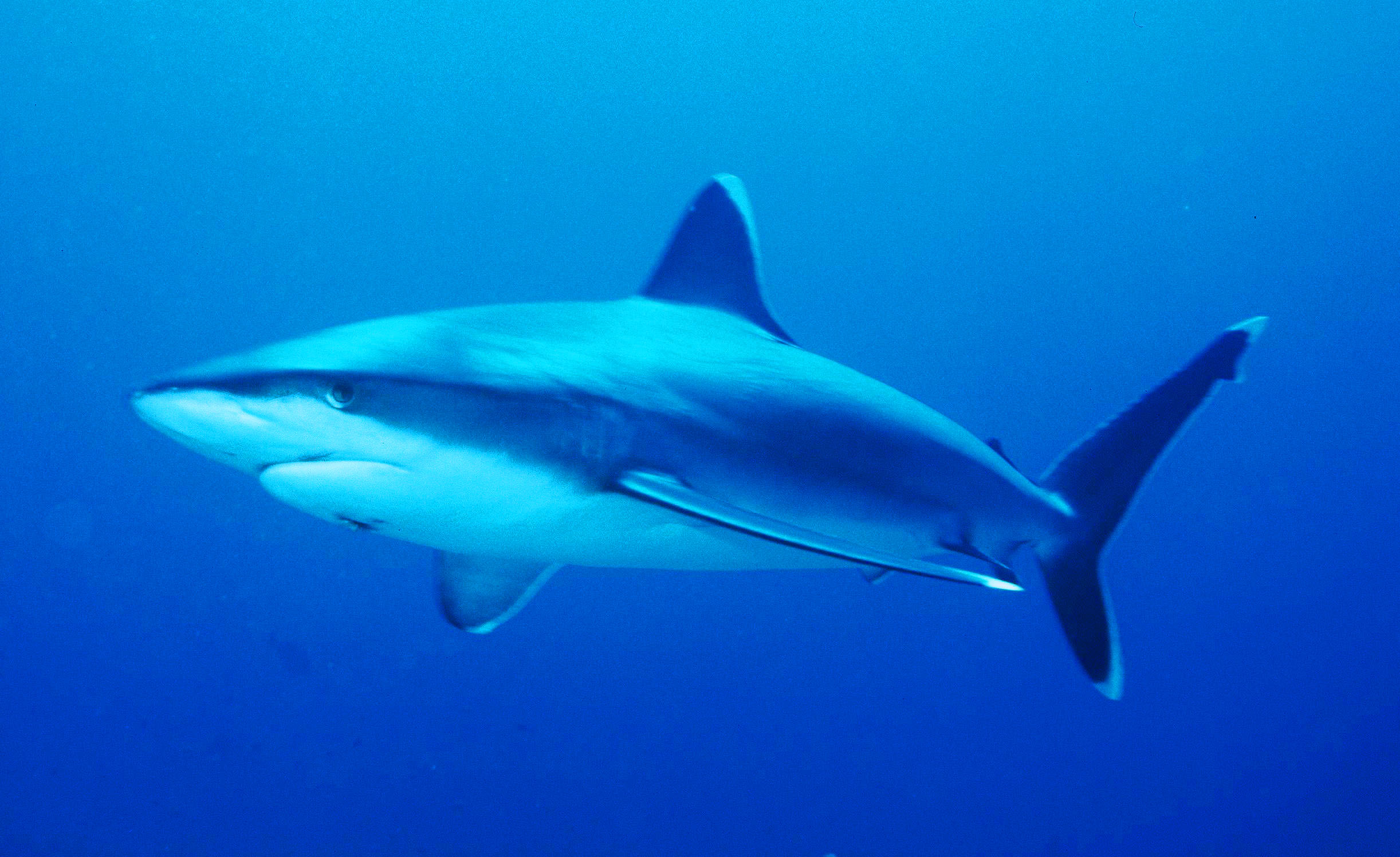 By: Miss Soren
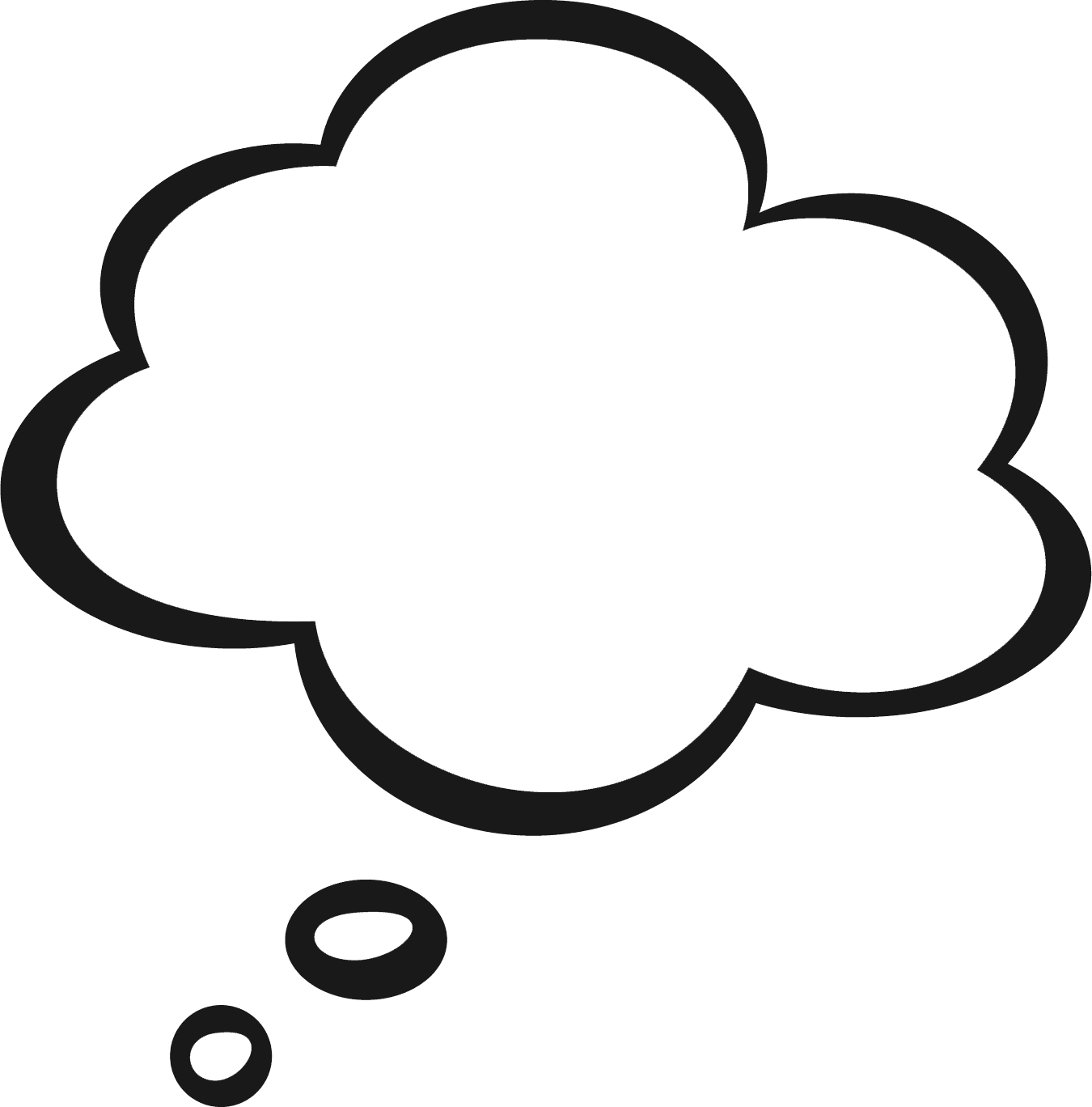 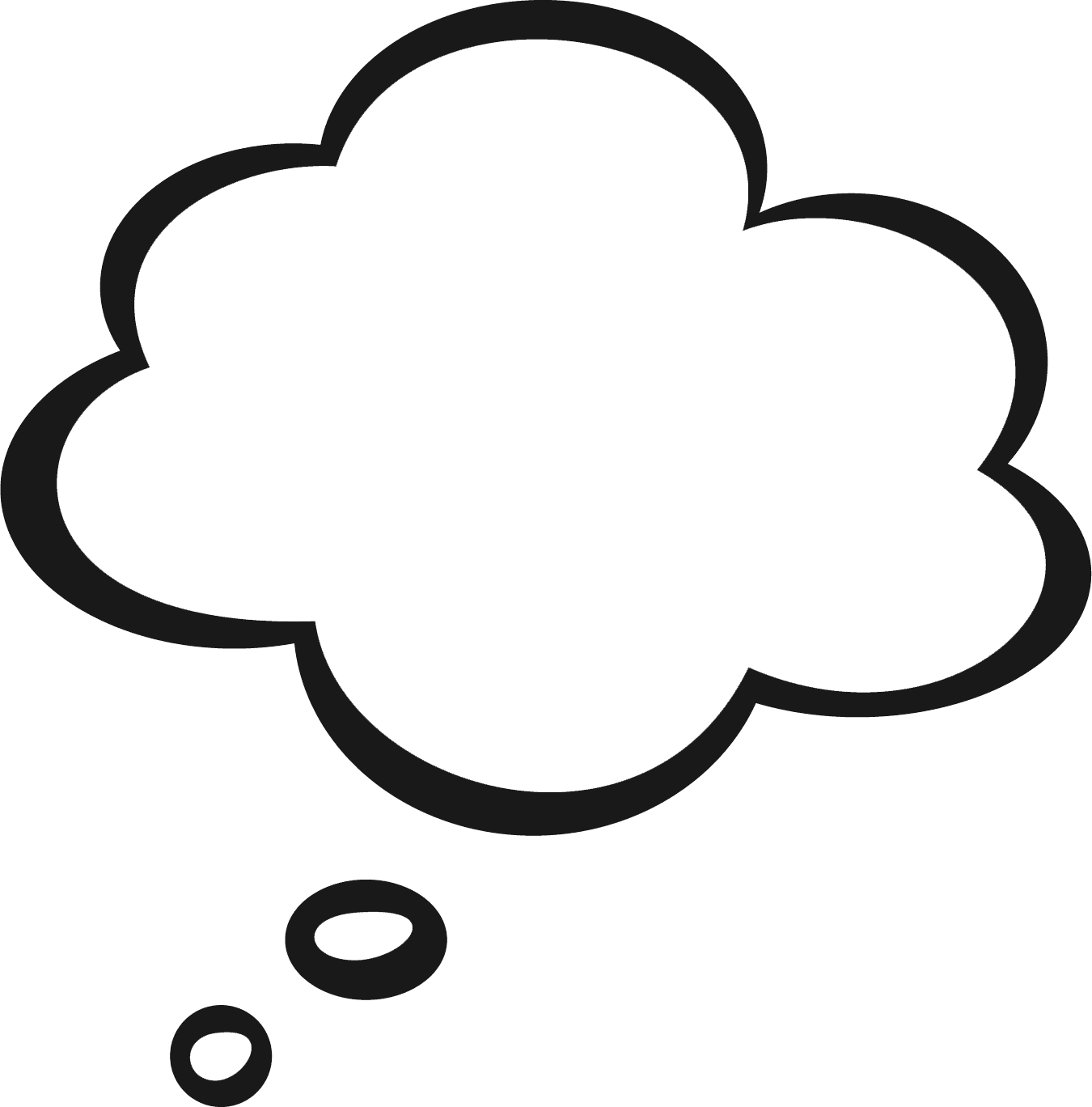 Public Policy Analyst Steps
Step #1: Defining the Social Problem: Creating a social problem based on your curriculum
Step #2: Gathering Evidence of the Problem 
Step #3: Identifying the Causes of the Problem
Step #4: Evaluating Existing Public Policies
Step #5: Developing Public Policy Solutions 
Step #6: Selecting the Best Public Policy Solution
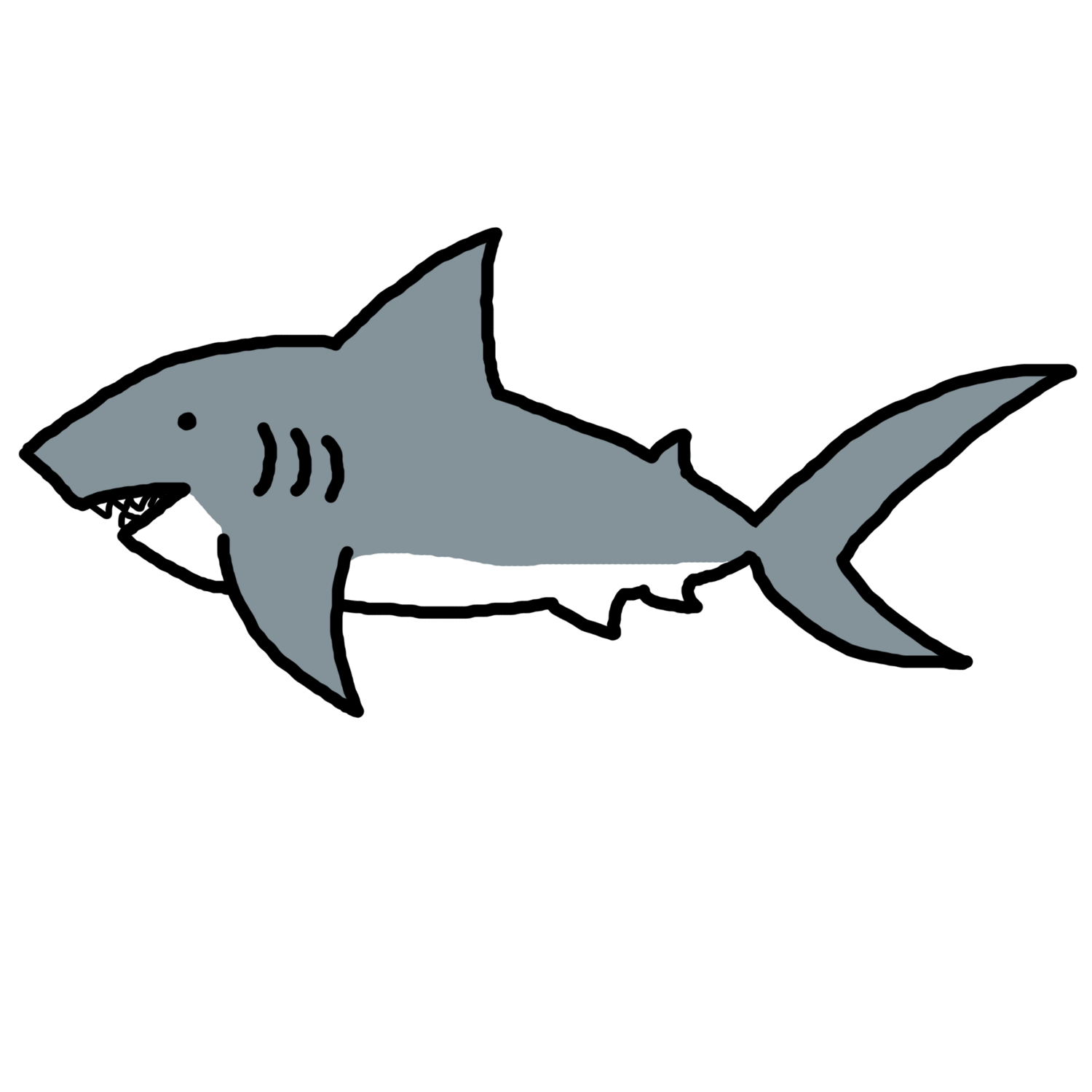 Define the Problem
The problem is that sharks are being killed for their fins. There are many different effects that this has on the ecosystem.
Gather The Evidence
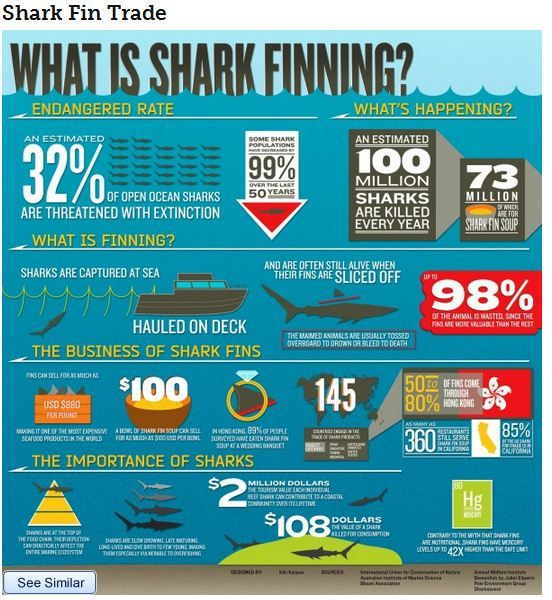 The Evidence Continues...
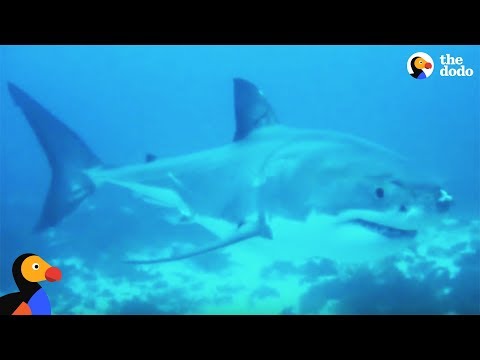 Identify the Causes of the Problem
Sharks fins are being targeted because the fins have a very high monetary value. People cut off the fins to make shark fin soup. After the fins are cut the sharks are thrown back in ocean.
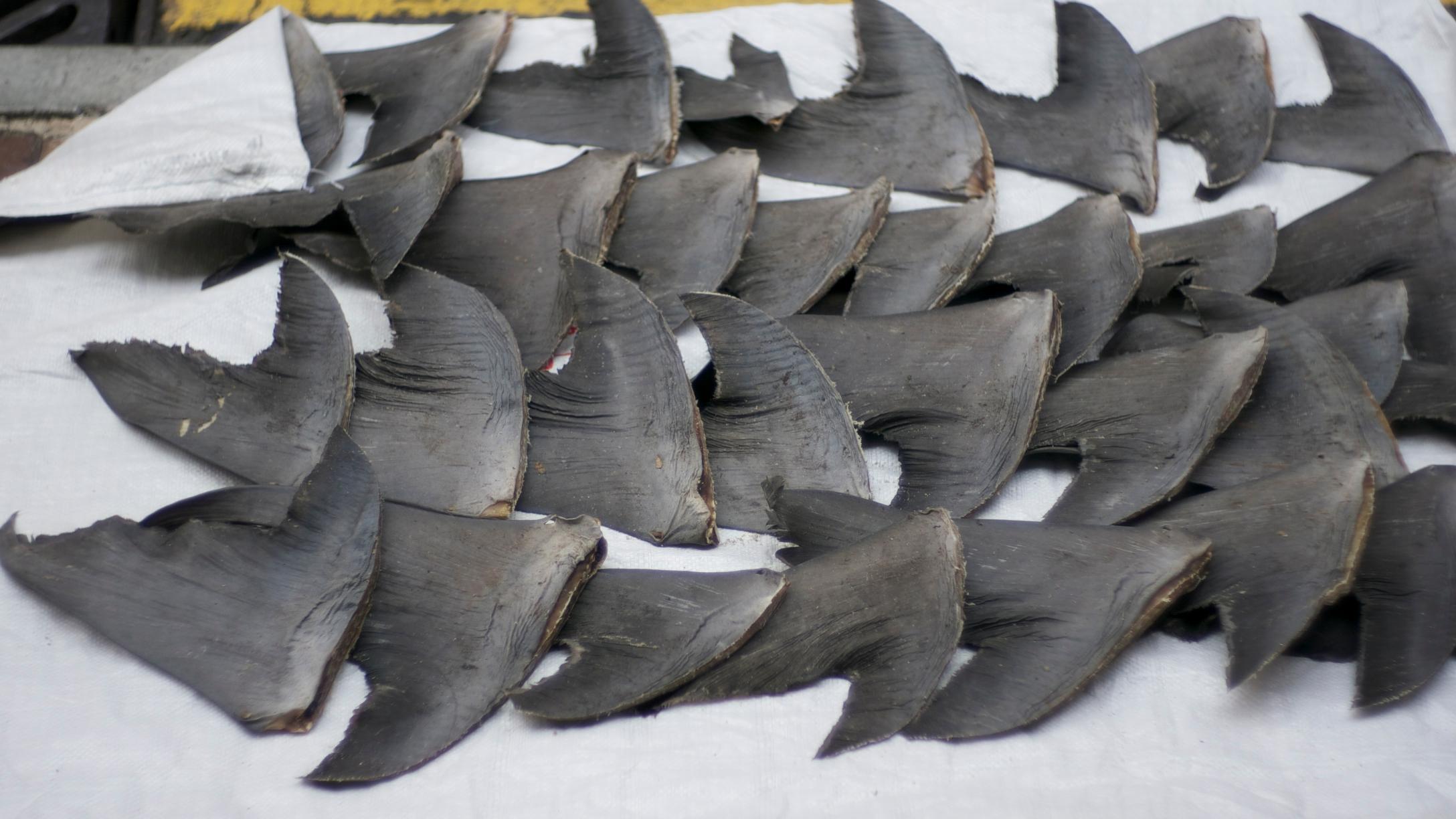 Evaluate Existing Public Policies
There are many existing policies on shark finning, let’s view this website so we can educate ourselves on this matter.
https://awionline.org/content/international-shark-finning-bans-and-policies
-Some places have bans on shark finning or shark fishing
-Some companies such as airlines have refused to transport shark fins
-Others have refused to sell shark fins or shark fin soup
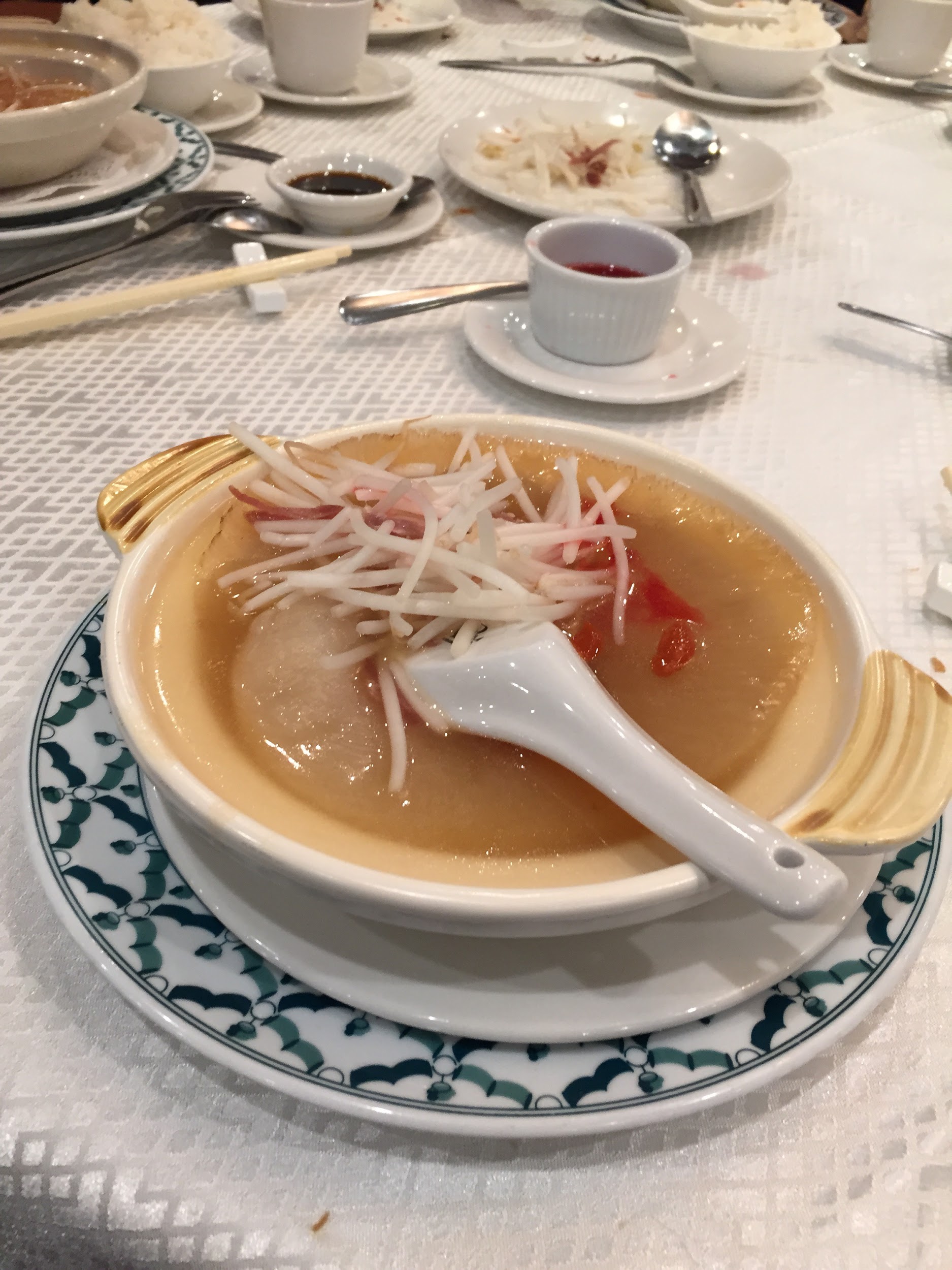 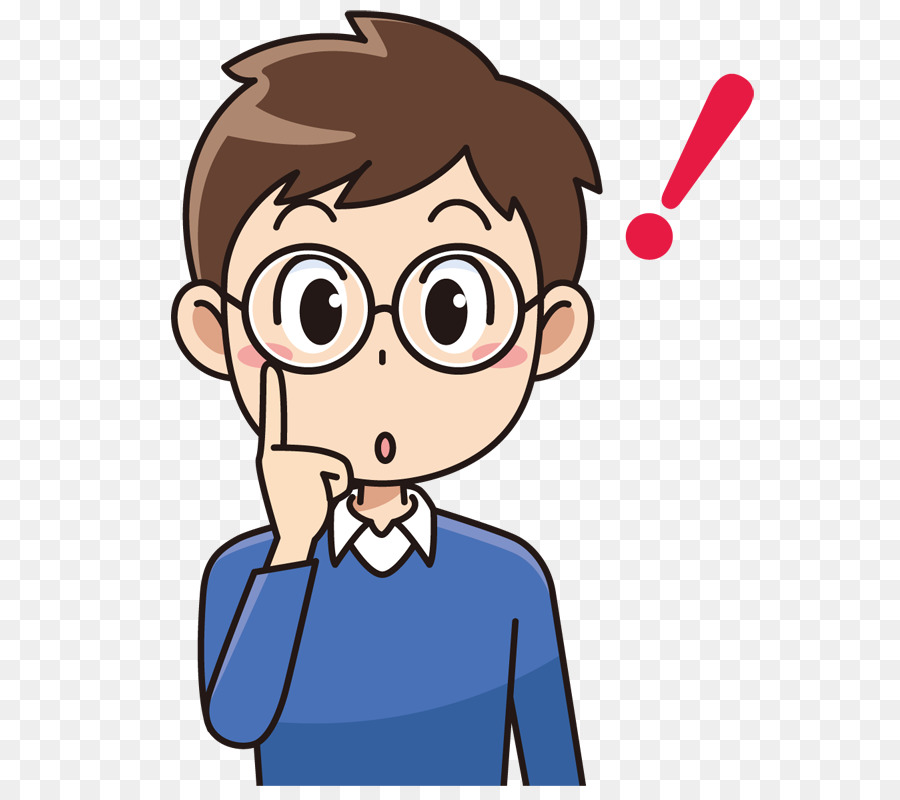 Developing Public Policy Solutions
What do you think would be the best public policy to solve this problem?
-What are the advantages and disadvantages of this policy?
-Meet with your group and chart your thinking!
Select the Best Public Policy
Which one do you think would be the best to protect the sharks from shark finning?
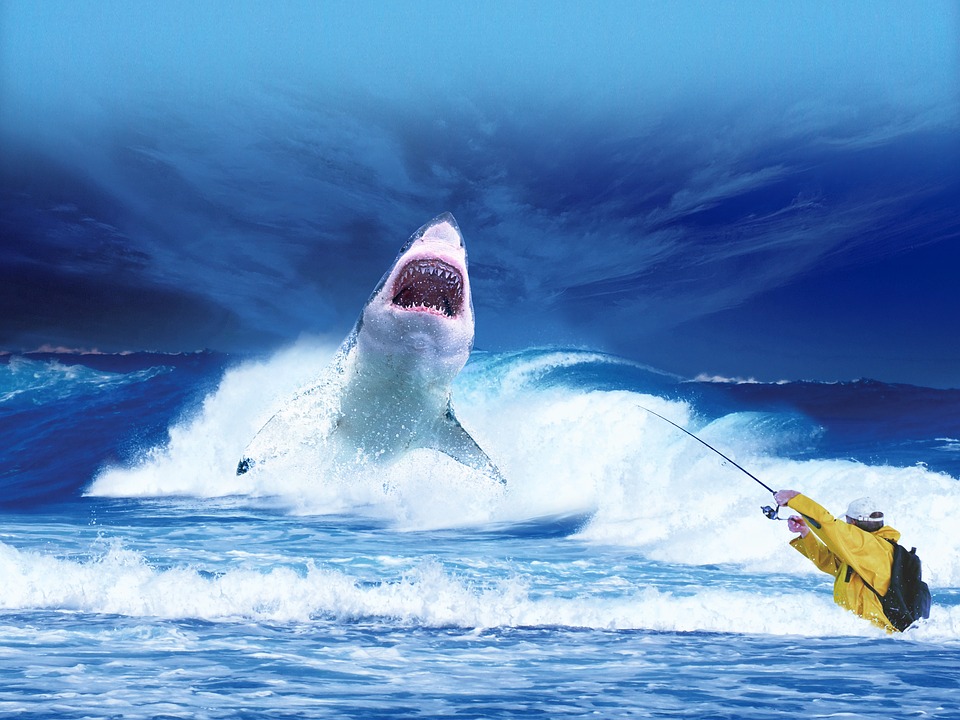 How Feasible is This Solution?
Now I want you to think about how we can put this plan into action, how feasible is this?
*Turn and Talk to the Person Next to you About your Thoughts**
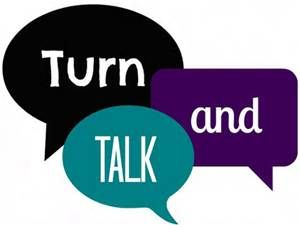